Sigurnost na Internetu
Lovro Grgurić Mileusnić i Marko Jurjević
Teme:ANONIMNOSTOPREZiOPASNOST HAKIRANJA
Internet je javno dostupna globalna paketna podatkovna mreža koja zajedno povezuje računala i računalne mreže. To je „mreža svih mreža”. Iako je dostupan svima i nudi mnogo informacija, upravo to je najveća opasnost. Zato trebamo ostati anonimni i stalno biti na oprezu!
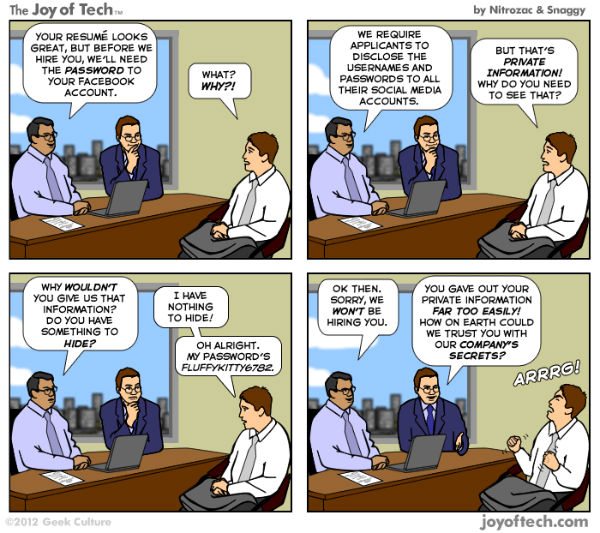 Što je anonimnost?
Anonimnost je vrlo česta pojava na Internetu. Pod anonimnošću smatramo nadimke na društvenim mrežama i slično.
To znači da nam drugi korisnici ne znaju:
pravo ime i prezime
godine
adresu
broj telefona
broj kreditne kartice
To nam omogućuje osobnu privatnost, te da kažemo nešto što ne bismo rekli ljudima koje poznajemo.
Kako biti anoniman?
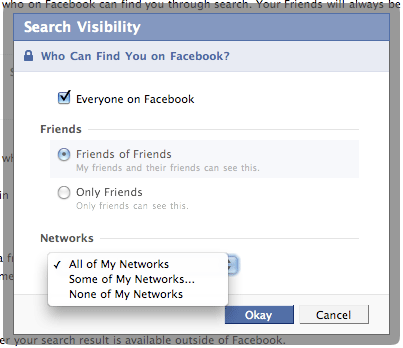 koristiti nadimke
  osigurati osobne podatke (učiniti ih privatnima)
  ne dijeliti svoju lozinku ni  s kim (ni s najbližom osobom)
  najosobnije stvari zadržati za sebe
Oprez na Internetu
Internet je novo igralište koje u loše svrhe znaju iskorištavati ljudi s lošim namjerama. Prije spomenuta anonimnost može biti korištena u loše svrhe. Ljudi s „druge strane ekrana” ne moraju uvijek imati dobre namjere i ponekad daju krive i lažne informacije.
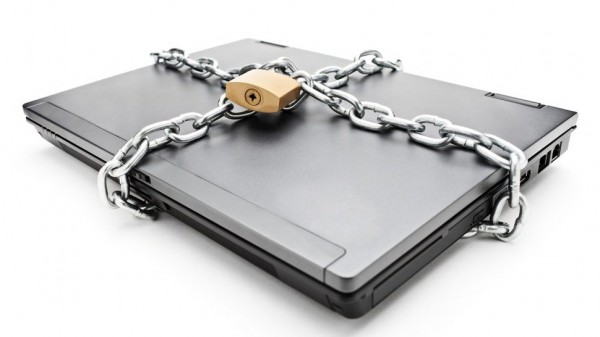 Oni zapravo, npr. slažu „puzzle životne priče nekog djeteta”.
Kako biti oprezan?
Klikni!
BITI ANONIMAN!
Poštovati pravila Interneta
Poštovati druge korisnike
Ne govoriti svoje osobne podatke
U slučaju ikakvih problema porazgovarati s roditeljima, starijima ili profesorom informatike
Zbog većih problema nazovi Hrabri telefon: 0800 0800
Opasnost HAKIRANJA
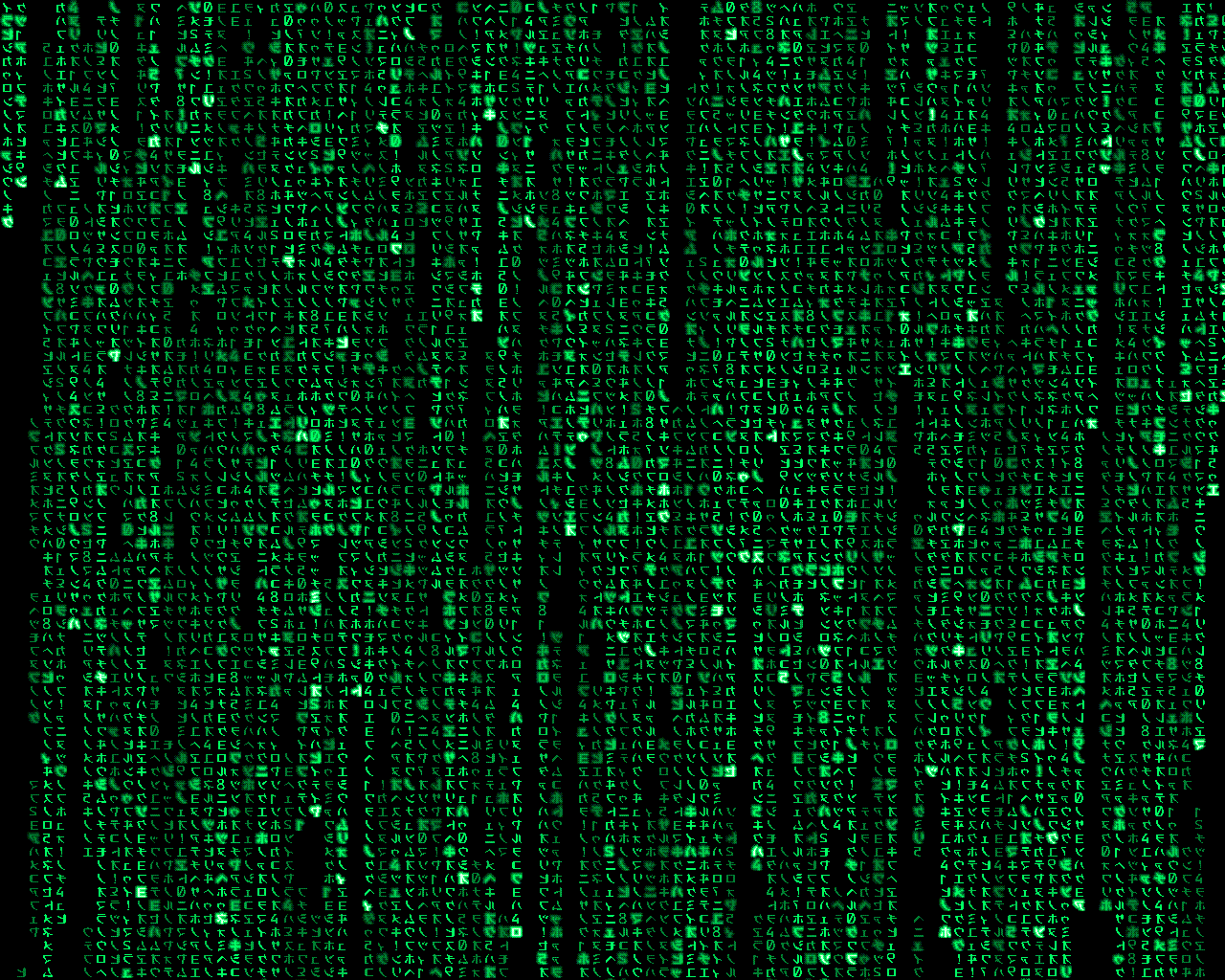 Hakiranje
Postoje brojni načini na koje hakeri mogu provaliti u vaše privatne i poslovne račune i profile na društvenim mrežama i mailove (često koriste i više različitih metoda) te se nekad jako teško zaštititi od takvih napada.
Primjeri hakerskog ponašanja:
Slaba lozinka

Phishing e-mailovi: e-mailovi koji kad ih otvorimo nas odvedu na drugu stranicu (npr. stranicu sličnu stranici naše banke), gdje nas traže osobne podatke te tako kradu novac s naših računa

Ransomware (ucjenjivanje neželjenim sadržajem)

Malware: hakeri zaraženim stranicama, USB portovima ili emailovima ubacuju posebne programe(software) nazvane “malware” kojima prate sve što mi radimo
Kraj
“Jedinu pravu sigurnost u današnjem svijetu čovjeku mogu pružiti znanje, iskustvo i sposobnost.”
      
     -Henry Ford
Izvori:
http://www.joyoftech.com/joyoftech/joyarchives/1669.html

 http://pogledkrozprozor.wordpress.com/2012/04/29/drutveno-umrezavanje-upute-za-profesionalce/